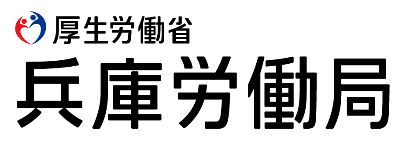 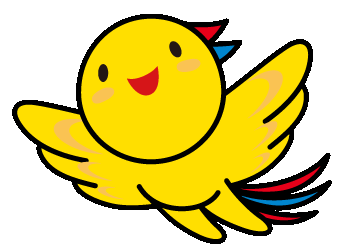 Press Release
©兵庫県2007
【照会先】
労働基準部　監督課
　課　　　　　長　　鈴木　信幸
　主任監察監督官　　洲﨑　正博　　
　監察監督官　　　　山本　竜次　　　
　　電　　　話         078 (367) 9151
　　E-mail：hyogo-bestpra@mhlw.go.jp
兵庫労働局発表
令和６年10月28日
報道関係者　各位
「働き方改革」を進める企業を兵庫労働局長が訪問
～11月13日（水）株式会社竹中工務店 神戸支店～
兵庫労働局長（赤松 俊彦）は、11月の「過重労働解消キャンペーン」月間の取組として、働き方改革の推進に向けて積極的な取組を行っている「ベストプラクティス企業」として　
株式会社竹中工務店神戸支店を訪問し、取組内容やその効果を伺い、意見交換を行います。
　兵庫労働局では、働き方改革に向けた積極的な取組事例を収集し、他の企業に対し広く紹介することで、過重労働解消に向けた気運の醸成を図ることとしています。
株式会社竹中工務店 神戸支店
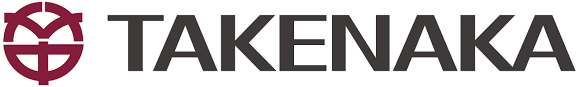 日　時：令和６年11月13日(水)13:00 ～ 14:30
場　所：神戸市中央区磯上通７-１-８
着　眼　点
★　「多様な人々の健やかで働きがいのある環境の実現」を目指して
　2024年4月から建設業にも時間外労働の上限規制が適用されることを受け、訪問企業では、持続可能で生産性の高い建設プロセスの追求や、多様性の促進により働きがいのある環境の実現等に取り組んでおります。
　具体的には、建設現場の週休２日の実現に向けて、2020年から「竹中新生産システム」として、計画段階から施工に至る建設プロセス全体にわたる業務の効率化、柔軟な働き方の実現に向けたWLB向上活動や作業所での女性活躍環境づくりの実施、キャリア開発プログラムの導入による人材育成等に取り組んでおります。　
　これらの取組により、経済産業省から「健康経営優良法人2022」の選定や、ひょうご仕事と生活センターから「ひょうご仕事と生活の調和推進企業認定」を受けるなど、働き方の推進に向けた整備が進められております。
－　取材にあたっての留意事項　－
　 　取材を希望される報道関係者は、別紙「取材申込書」で11月12日（火）17：00
　までに監督課あて電子メールでお申込みをお願いします。期日までにお申込みをいただい　
　ていない場合は、入場をお断りする場合があります。
　   お申込みいただいた報道関係者は、当日の11月13日（水）12：45までに、上記
　の株式会社竹中工務店 神戸支店10階受付にお越し下さい。
別紙
令和６年　　月　　日

ベストプラクティス企業訪問　取材申込書

　日　　時　　令和６年11月13日（水）13：00～14：30（予定）
　場　　所　　株式会社竹中工務店 神戸支店
　　　　　　　神戸市中央区磯上通７-１-８


















　　　・上記１～５の項目をもれなくご記入ください。
　　　・お申し込みは、必ず11月１2日（火）17：00までにお願いいたします。
　　　　　　　　　　　　　〈送信先〉
　　　　　　　　　　　　　　　兵庫労働局労働基準部監督課
　　　　　　　　　　　　　 E-mail： hyogo-bestpra@mhlw.go.jp